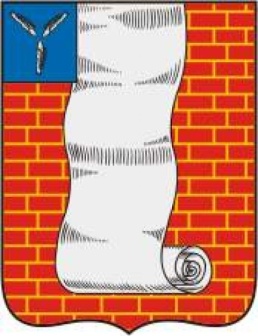 Красноармейск –
любимый город
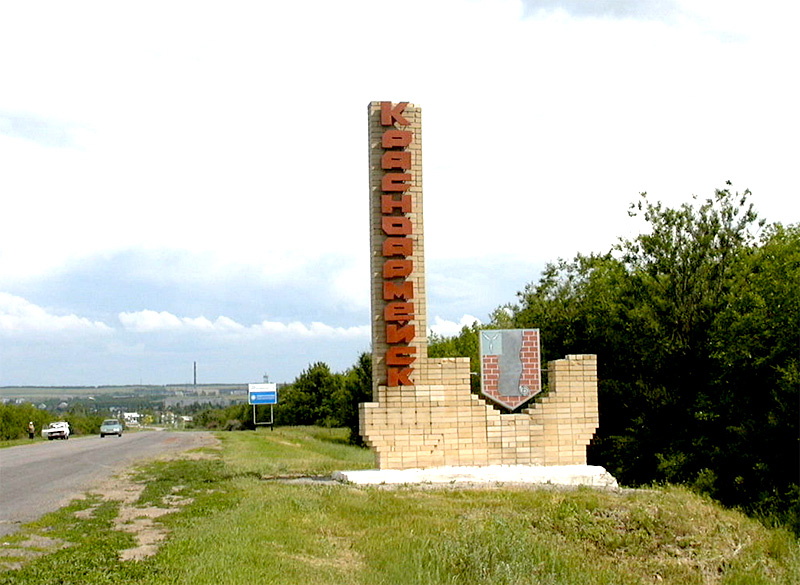 Наш любимый детский сад
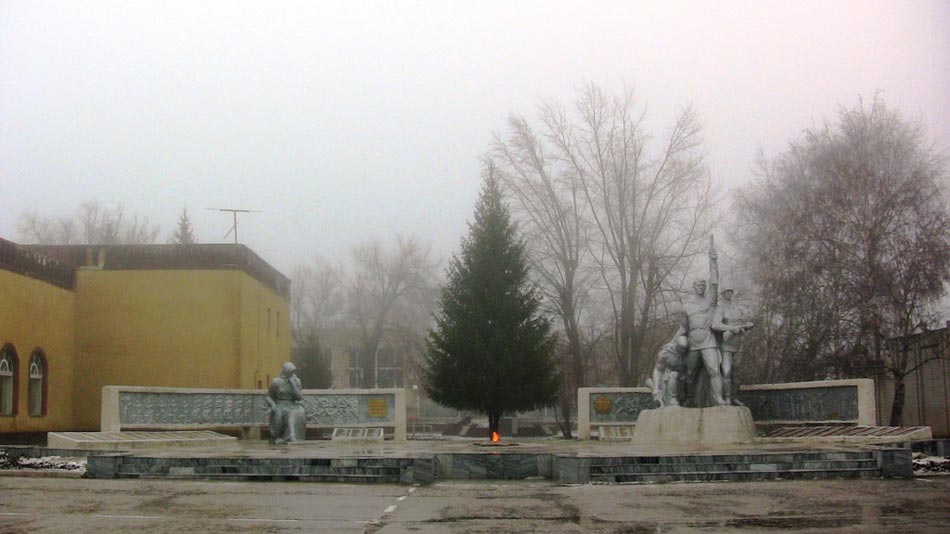 [Speaker Notes: Первое четверостишье]
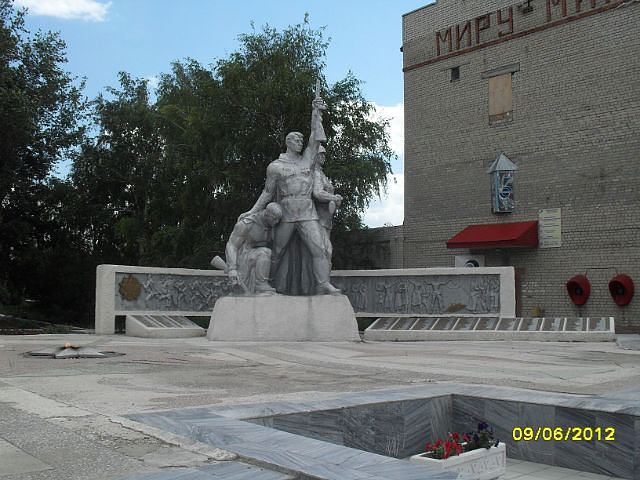 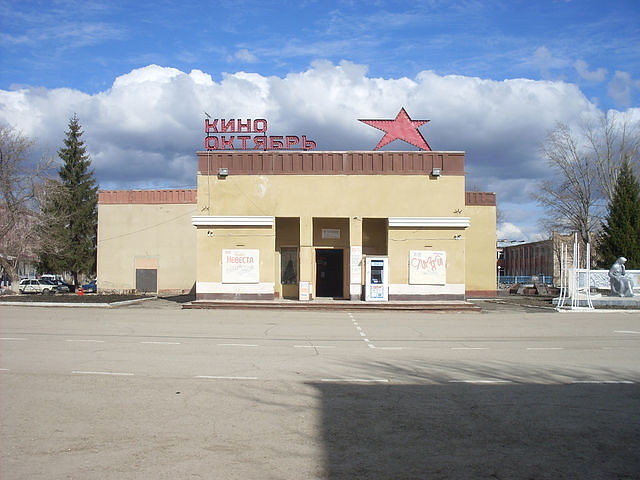 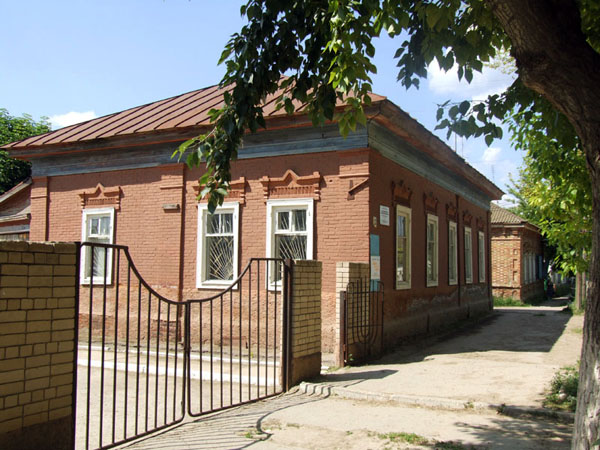 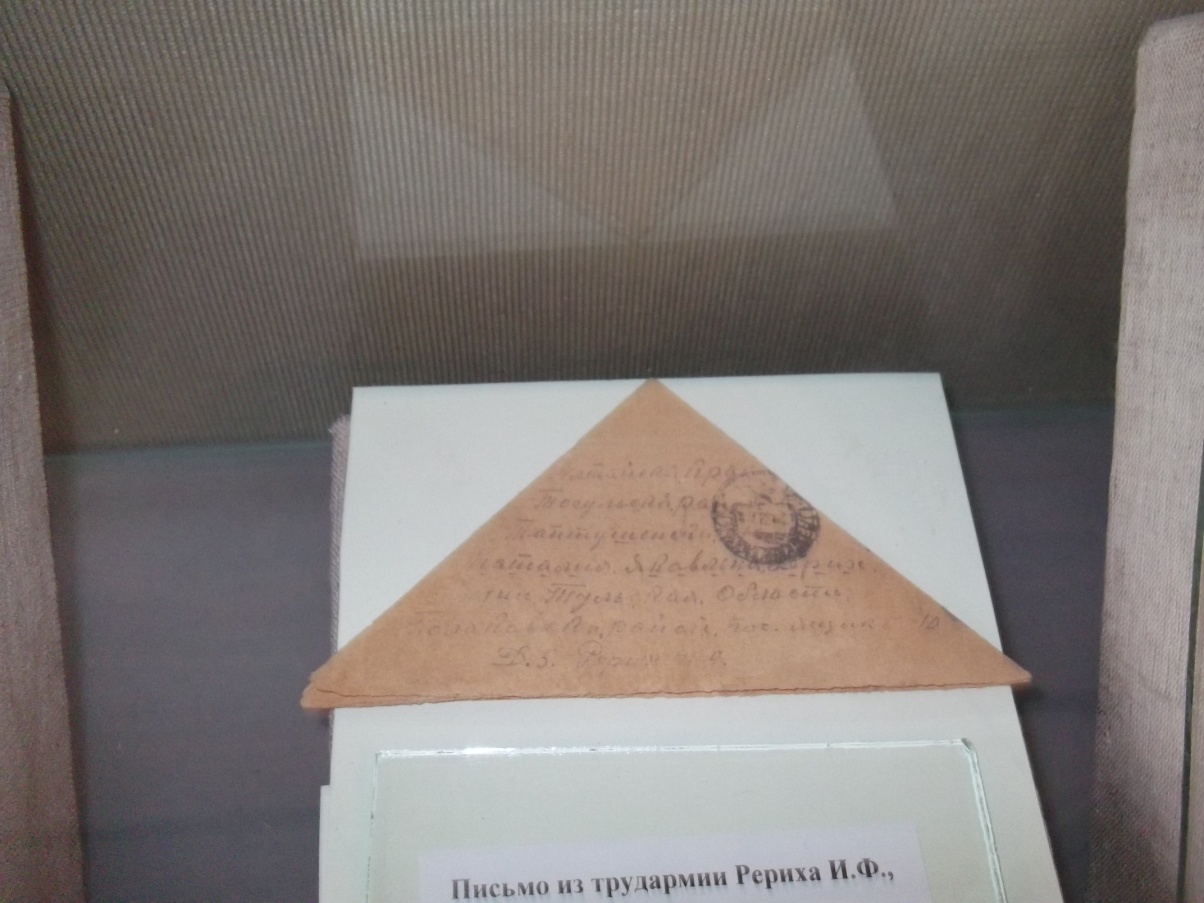 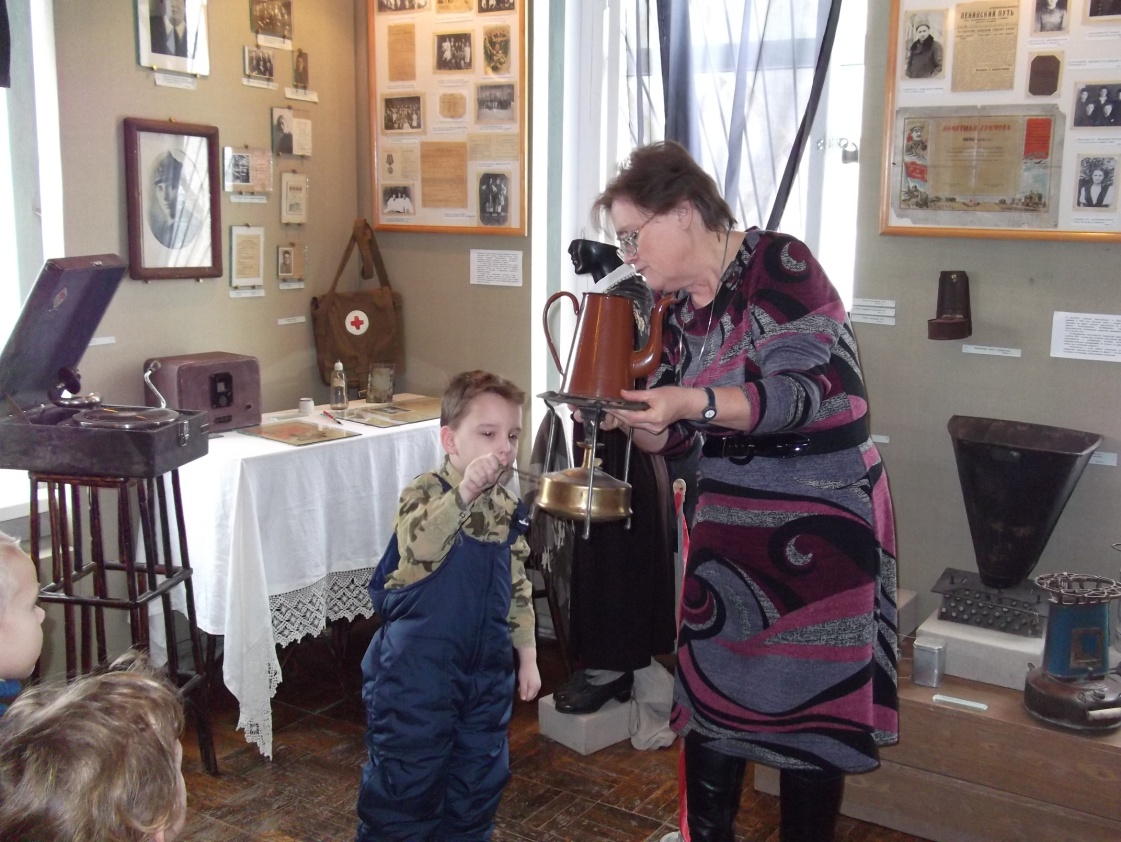 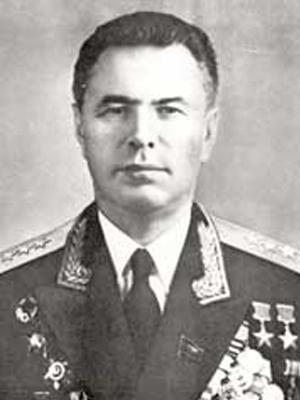 Скоморохов Николай Михайлович
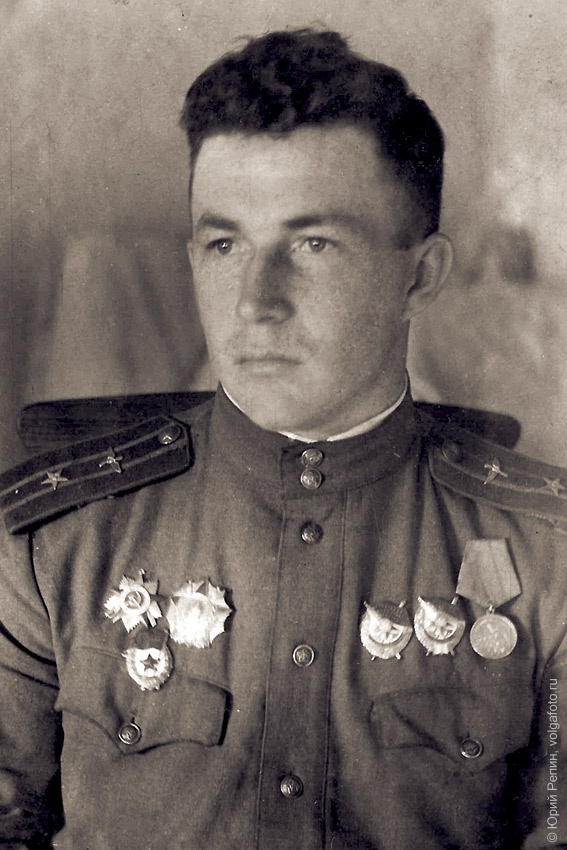 Кондаков Виктор Александрович
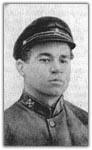 Танцоров Григорий Васильевич
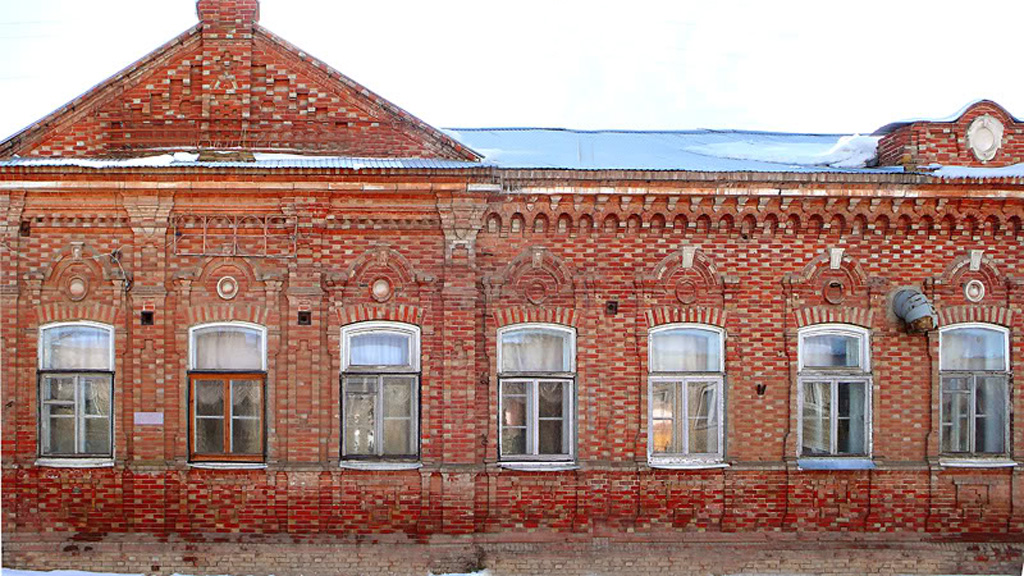 Фабрика «Евразия»
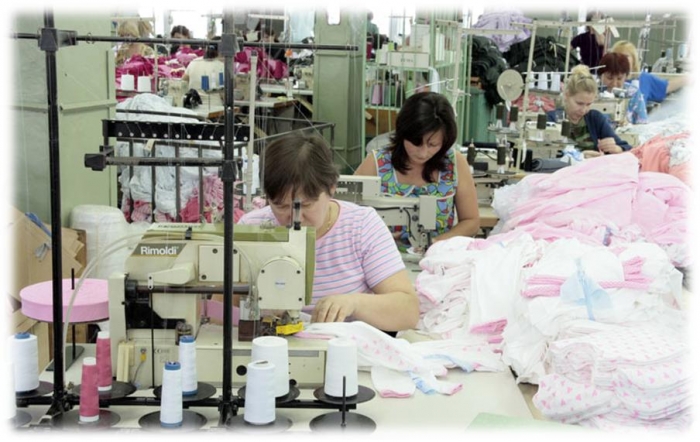